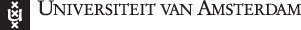 Formative assessment van historisch causaal redeneren
Uddhava Rozendal, Jannet van Drie en Carla van Boxtel

Universiteit van Amsterdam
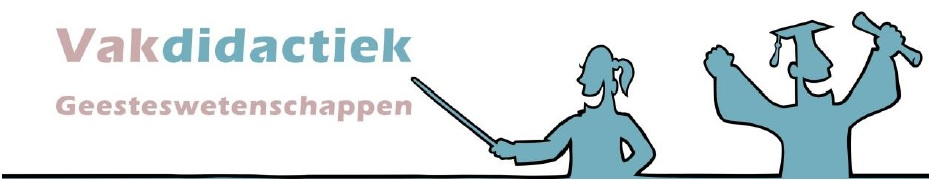 u.d.rozendal@uva.nl
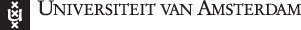 Intro
Probleem:
Geschiedenis is sterk gericht op vaardigheden:
Bronnen interpreteren;
Verandering en continuïteit onderscheiden;
Significantie van gebeurtenissen bepalen;
Oorzaak-gevolg redeneringen opstellen en evalueren
Historisch causaal redeneren. 
Maar…..als je dat aanleert, hoe weet je dan dat leerlingen zich hebben verbetert?
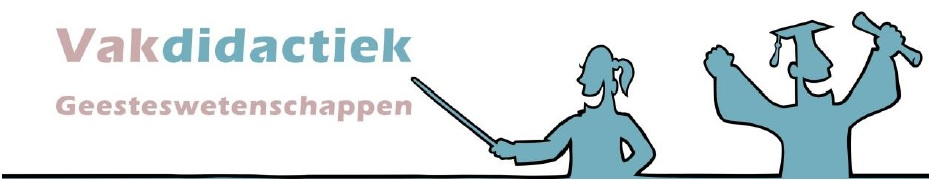 u.d.rozendal@uva.nl
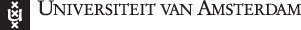 Assessment
Observatie
Interpretatie
Toetsingsdriehoek
(assessment triangle
Pellegrino et al, 2001)
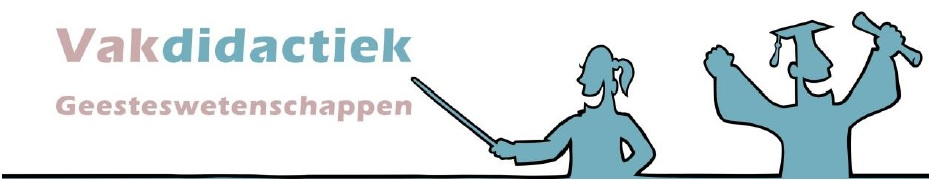 Cognitie
u.d.rozendal@uva.nl
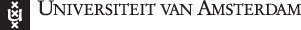 Aanpak
Studie 1
Studie 2
Studie 3
Cognitief model van historisch causaal redeneren ontwerpen
Taken ontwerpen waarmee gewenst leerlinggedrag kan worden geobserveerd en geïnterpreteerd.
Toepassen in een authentieke situatie.
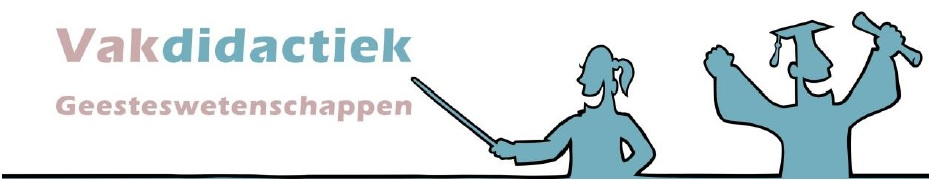 u.d.rozendal@uva.nl
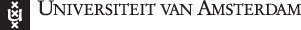 Stand van zaken 1
Studie 1
Studie 2
Studie 3
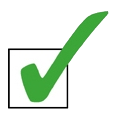 Cognitief model van historisch causaal redeneren ontwerpen
Taken ontwerpen waarmee gewenst leerlinggedrag kan worden geobserveerd en geïnterpreteerd.
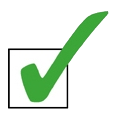 Toepassen in een authentieke situatie.
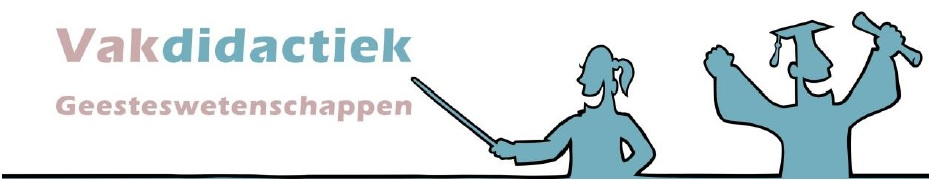 u.d.rozendal@uva.nl
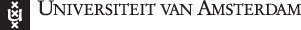 Cognitiemodel
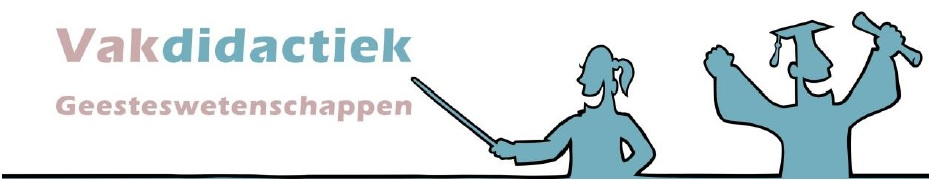 u.d.rozendal@uva.nl
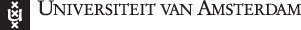 Taken
Ontwerpregels?
Taak moet gewenst leergedrag uitlokken (observatie).
Taak moet docent in staat stellen te diagnosticeren (interpretatie).
Taak moet leiden tot bruikbare feedback (voor student of docent). 
Taak moet bruikbaar zijn in de klas (voor docenten).
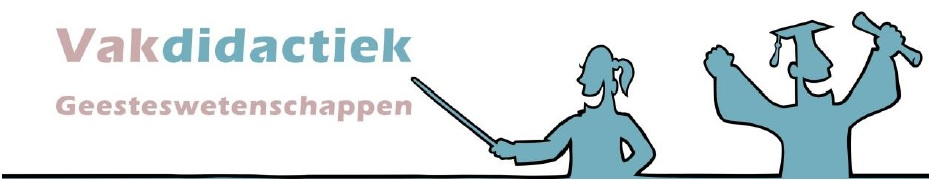 u.d.rozendal@uva.nl
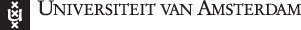 Taken
‘What-if history’
Causale diagrammen maken
Kennis speelt altijd een rol!
Conflicterende bronnen lezen en daarop reflecteren
Oorzaken categoriseren
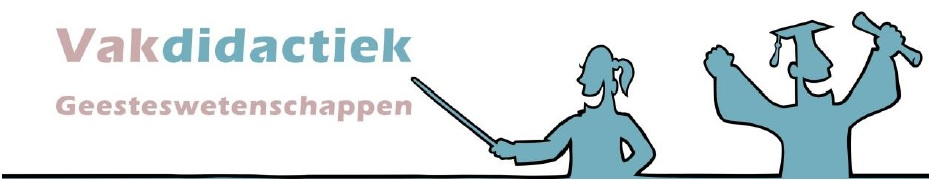 u.d.rozendal@uva.nl
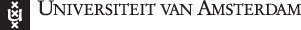 De Taak
Voorspellingstaak.
Gericht op condities, structuren en multicausaliteit. 
Leerlingen krijgen instructie over de oorzaken van een bepaalde gebeurtenis of verschijnsel (ontdekkingsreizen, de Franse of Industriële Revolutie). 
De taak bestaat uit twee vragen:
1: wat was volgens jou de belangrijkste oorzaak en waarom?
2: Voorspellen: in welk van deze fictieve landen zal waarschijnlijk ook een industriële revolutie uitbreken?
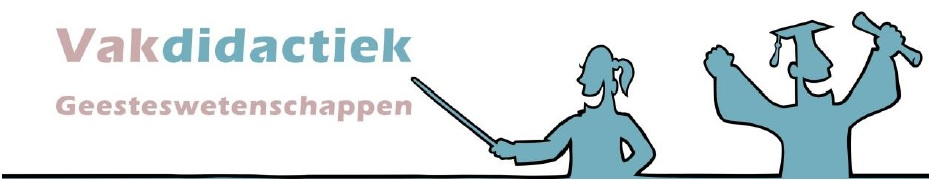 u.d.rozendal@uva.nl
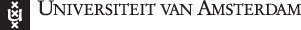 Analyse 1
Voldoende beschikbare grondstoffen. Dan kon alles direct gemaakt worden. Er hoefde dus geen grondstoffen uit een ander land gehaald te worden. Hierdoor kon de industriële revolutie snel ontwikkelen 

Uitvindingen.
Uitvindingen in de landbouw, waardoor er minder mensen nodig zijn in de landbouw, want er is een enorme bevolkingsgroei. 

Voldoende beschikbaar kapitaal omdat zodra je dit niet hebt je niks kunt opzetten. De fabrieken en arbeiders moeten ergens van betaald worden. En voor nieuwe uitvindingen is ook geld nodig. Zodra dit op orde is kan bijv. de afzetmarkt ook groter worden.
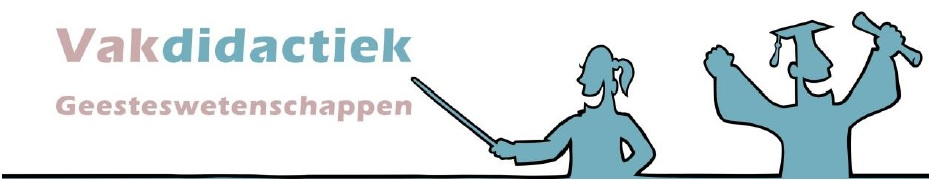 u.d.rozendal@uva.nl
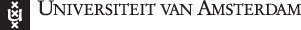 Analyse 2
C Kolonies heb je niet perse nodig voor een IR als je zelf als land al genoeg veel grondstoffen hebt. Grote afzetmarkt is belangrijk (hebben A en B niet) er moet wel een wetenschappelijk revolutie geweest zijn (heeft D niet). Etc. Land C heeft de belangrijkste kenmerken wel. 
B Want het enige wat dit land niet heeft is een grote afzetmarkt maar ik denk dat deze makkelijker te vinden is dan bijv het krijgen van een kolonie of voor een arbeidsoverschot zorgen.
B: Want hier missen ze alleen de grote afzetmarkten de meest belangrijke zaken hebben zij op orde. Ze kunnen alleen minder kopers krijgen. Vergeleken met wat de andere landen missen is het hier wel meer mogelijk om een revolutie te laten ontstaan. 

C: Er is hier geen sprake van kolonies maar met een grote afzetmarkt is dat ook niet nodig. Al de rest is er al.
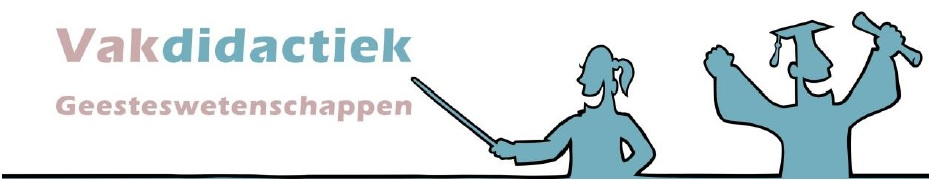 u.d.rozendal@uva.nl
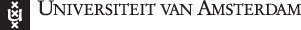 Analyse 3: codeerschema belang oorzaken.
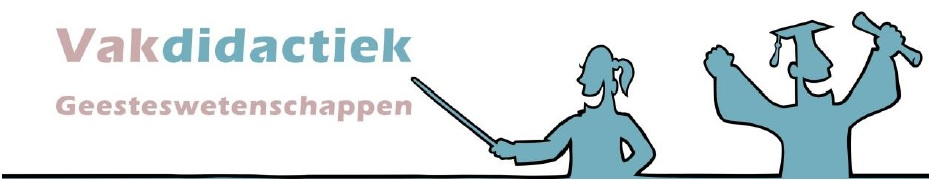 u.d.rozendal@uva.nl
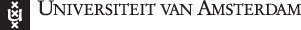 Analyse 4: codeerschema multicausaliteit.
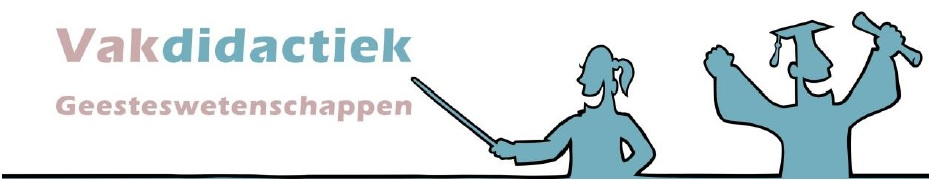 u.d.rozendal@uva.nl
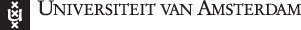 De brug
Spanning tussen wetenschap en praktijk
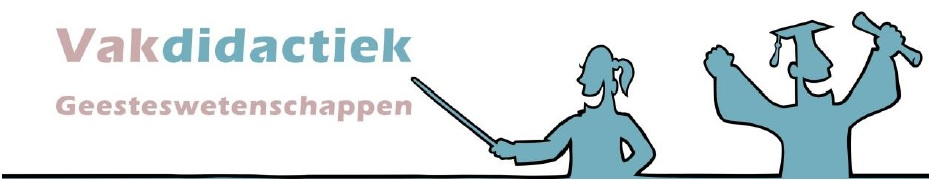 u.d.rozendal@uva.nl
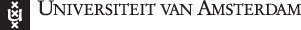 Einde!
Dank voor u aandacht.
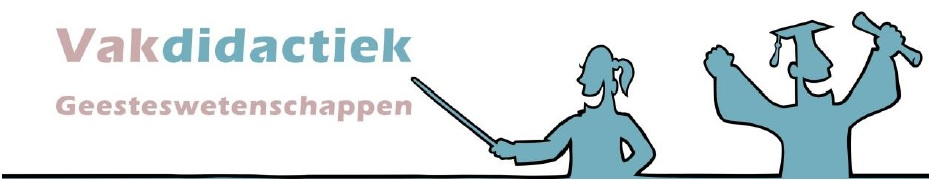 u.d.rozendal@uva.nl